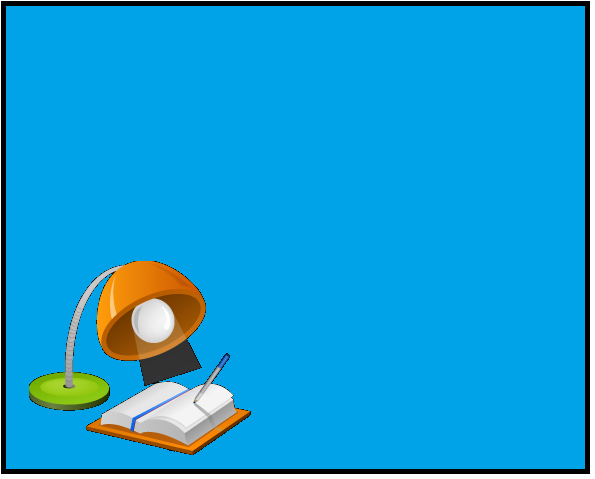 بسم الله الرحمن الرحيم
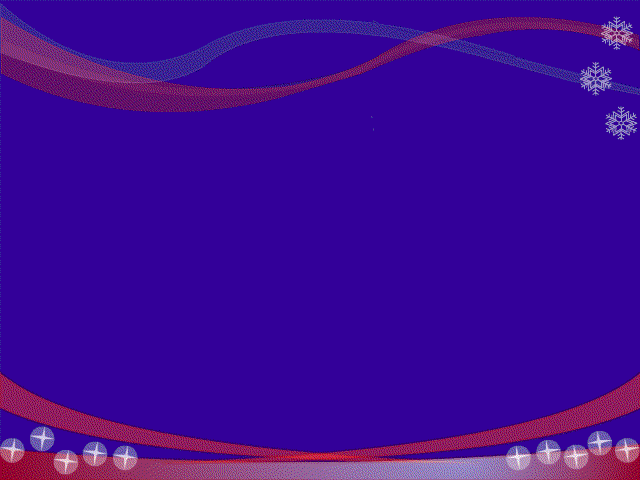 الجمهورية الجزائرية الديمقراطية الشعبية 
وزارة التربية الوطنية
مديرية التربية لولاية بشار
مفتشية التربية لولاية بشار (م9)
تسيير حصص اللغة العربية حسب استعمال الزمن «الأسبوع الأول من المقطع الثاني كمثال»
- السنة الثانية ابتدائي -
السنة
2
إعداد المفتش 
عبد الباري عبد الله
السنة الدراسية  2016 - 2017
توزيع حصص اللغة العربية
(ح7): إملاء (تطبيقات)
(ح1): فهم المنطوق والتعبير الشفهي
(ح8): قراءة وكتابة
(ح2): التعبير الشفهي
(ح9): إملاء (تطبيقات)
(ح3): إنتاج شفوي
(ح10): إدماج
(ح4): قراءة
(ح11): إنتاج كتابي
(ح5): محفوظات
(ح12): محفوظات
(ح6): قراءة وكتابة
اللون حسب الكتاب المستعمل
- دليل الأستاذ
- الكتاب الموحد
- دفتر الأنشطة
توزيع الحصص مع المفاتيح
- من دليل الأستاذ + أتأمل وأتحدث
(ح1): فهم المنطوق والتعبير الشفهي
- أستعمل الصيغ + أوظف الصيغ
(ح2): التعبير الشفهي
- أُنتج شفويا
(ح3): إنتاج شفوي
- أقرأ + أفهم النص + معاني المفردات + أفهم وأجيب
(ح4): قراءة
- محفوظة
(ح5): محفوظات
- أقرأ + أكتشف وأميز
(ح6): قراءة وكتابة
توزيع الحصص مع المفاتيح
- من إعداد الأستاذ
(ح7): إملاء (تطبيقات)
أقرأ + أحسن قراءتي + أركب + أوظف التراكيب اللغوية
(ح8): قراءة وكتابة
- إملاء
(ح9): إملاء (تطبيقات)
- أثري رصيدي اللغوي + مشروع (من إعداد الأستاذ)
(ح10): إدماج
- أتدرب على الإنتاج + أنتج كتابيا
(ح11): إنتاج كتابي
- نفس المحفوظة
(ح12): محفوظات
توزيع الحصص حسب الأيام
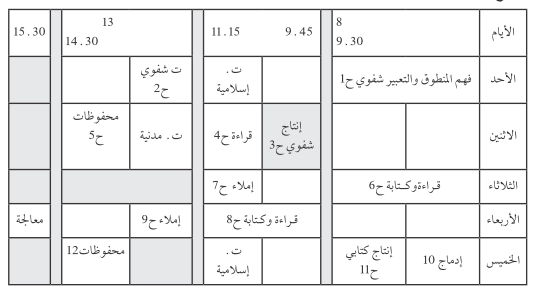 فهم المنطوق والتعبير الشفهي (ح1)
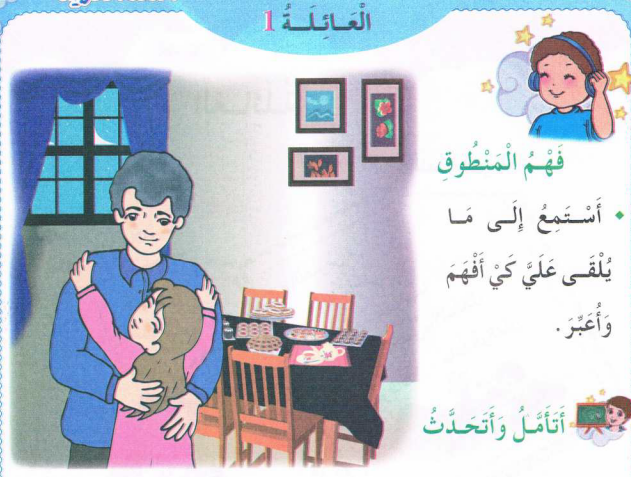 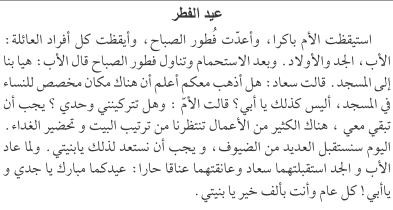 من الدليل
الحصة الأولى
فهم المنطوق
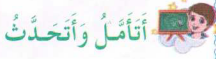 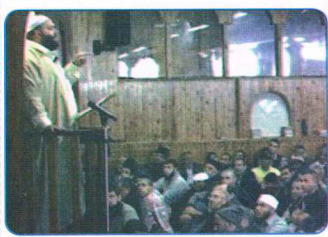 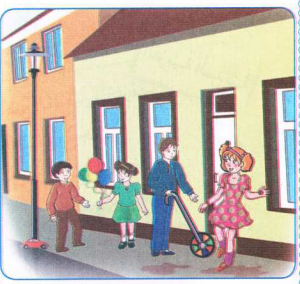 الحصة الأولى
تعبير شفهي «أتأمل وأتحدث»
فهم المنطوق والتعبير الشفهي
توزيع حصص اللغة العربية
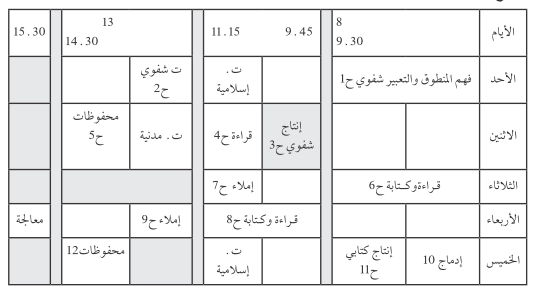 ت شفهي (ح2)
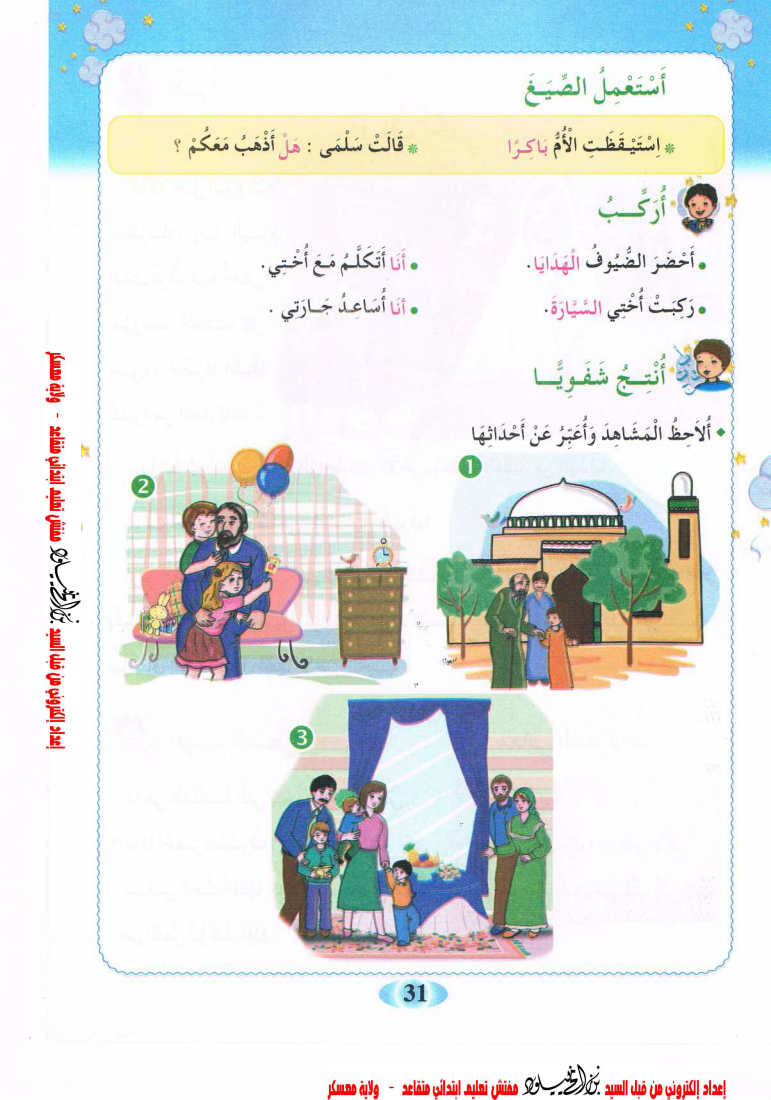 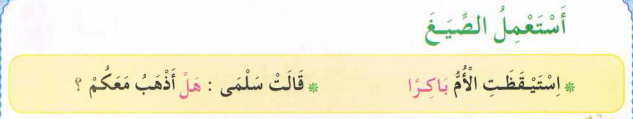 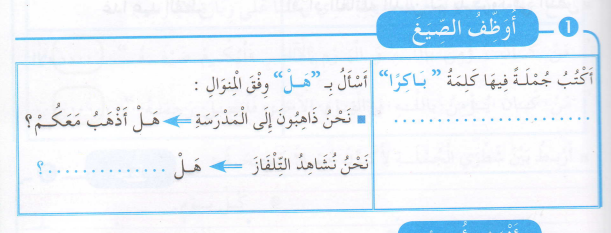 دفتر الأنشطة
الحصة الثانية
تعبير شفوي: "أستعمل الصيغ + أوظف الصيغ"
تعبير شفوي: "أستعمل الصيغ + أوظف الصيغ"
ترتيب وتركيب أحداث النص شفويا والتركيز على استعمال الصيغ والأساليب في وضعيات تواصلية دالة.
مسرحة الأحداث.
توزيع حصص اللغة العربية
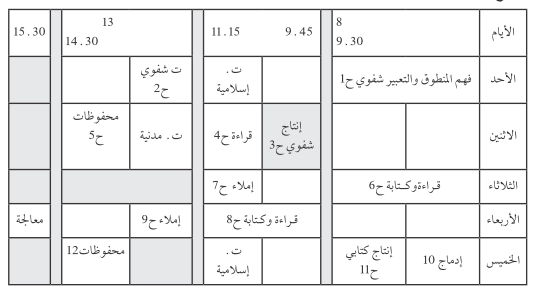 إنتاج شفوي (ح3)
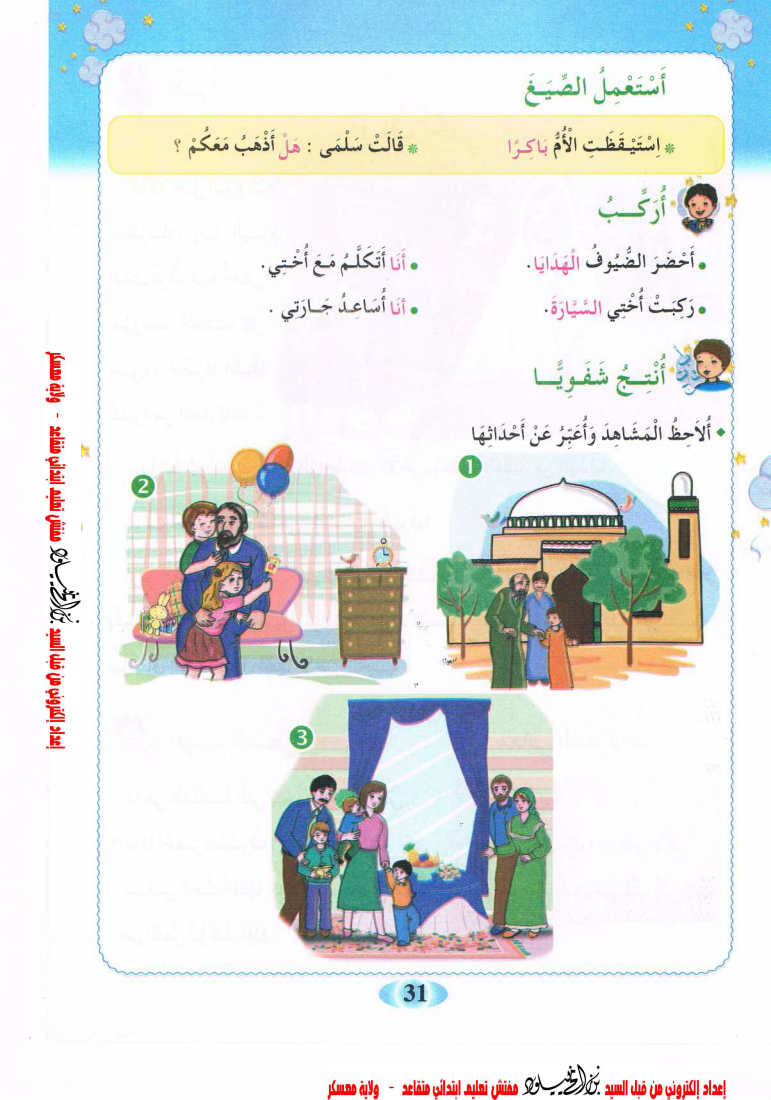 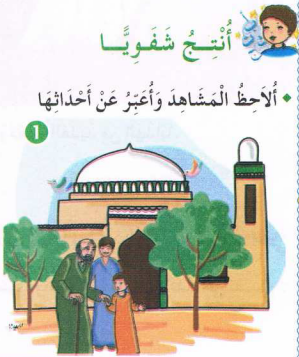 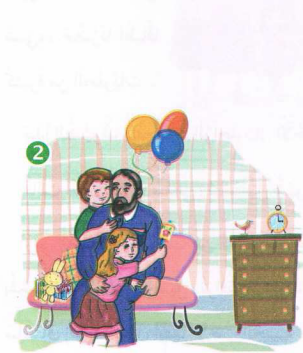 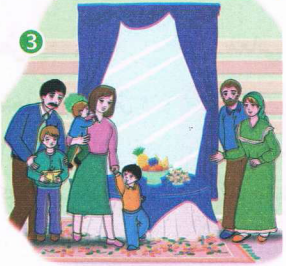 الحصة الثالثة
إنتاج شفوى: "أنتج شفويا"
إنتاج شفوي:  «أنتج شفويا»
التدريب على الإنتاج الشفوي (إنتاج خطاب شفوي مماثل انطلاقا من سندات).
توزيع حصص اللغة العربية
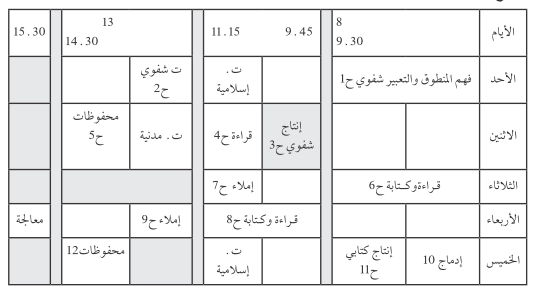 قراءة
(ح4)
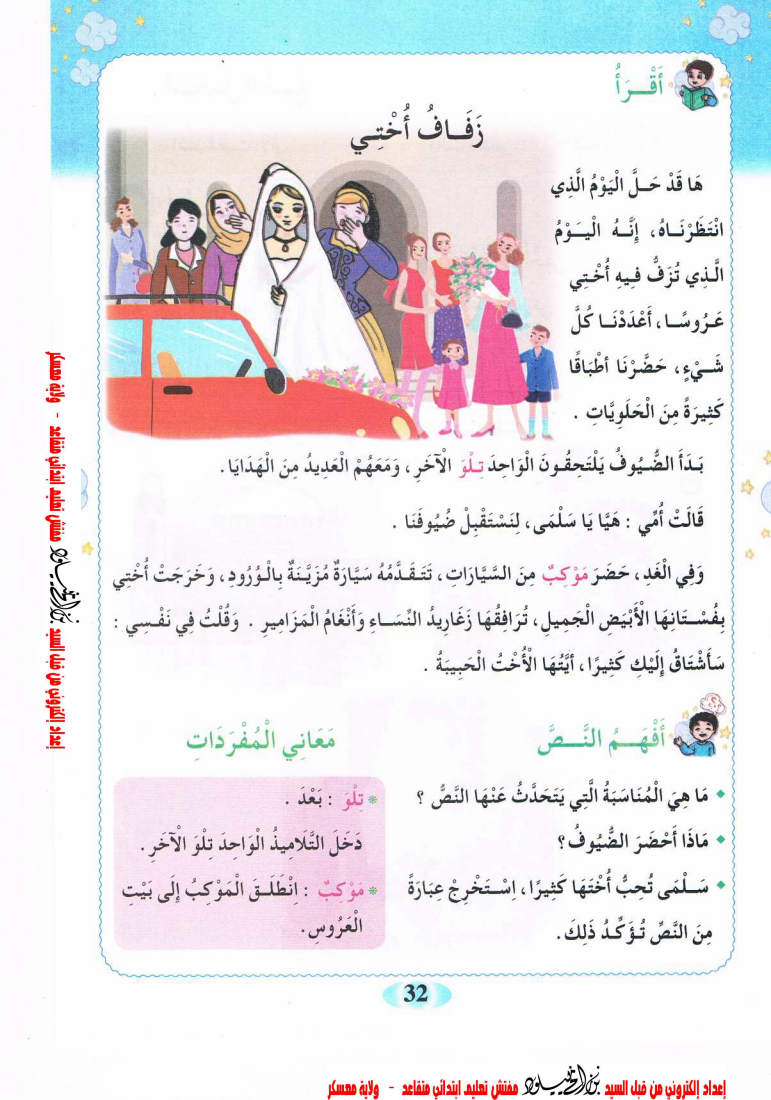 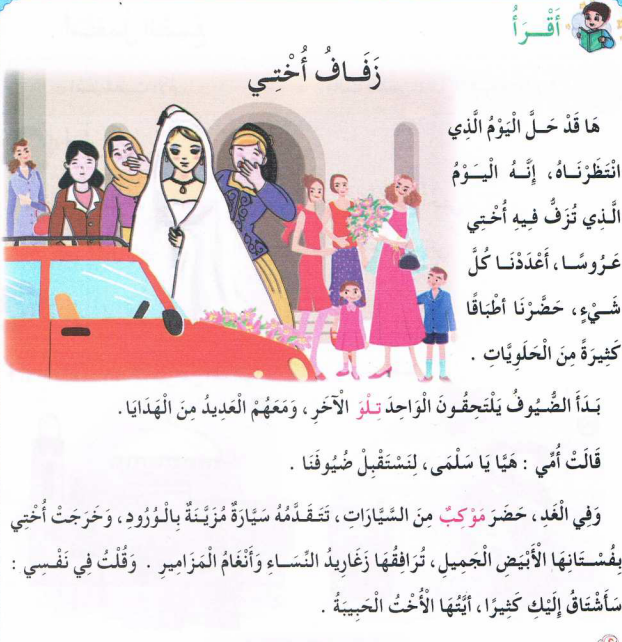 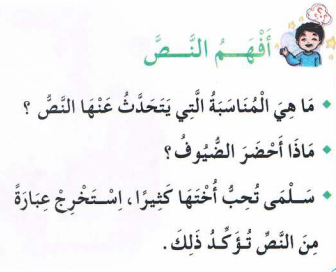 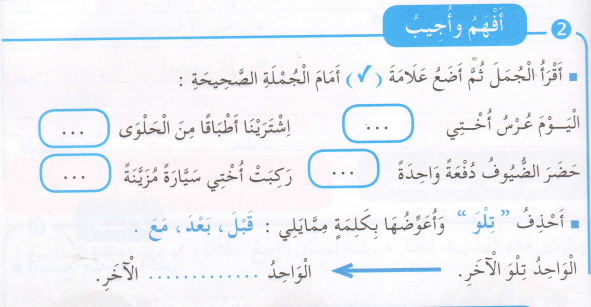 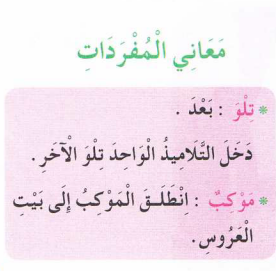 دفتر الأنشطة
الحصة الرابعة
قراءة : "أقرأ + أفهم + معاني المفردات + أفهم وأجيب"
قراءة : "أقرأ + أفهم + معاني المفردات + أفهم وأجيب"
يقرأ النص ويتفاعل معه.
يتوصل إلى المعنى الصحيح لكلمات.
يجيب عن أسئلة تستهدف المعنى الظاهر والمعنى الضمني.
ينتج جملا بسيطة تترجم المعنى العام للنص.
التعرض للقيم التي يستهدفها النص.
توزيع حصص اللغة العربية
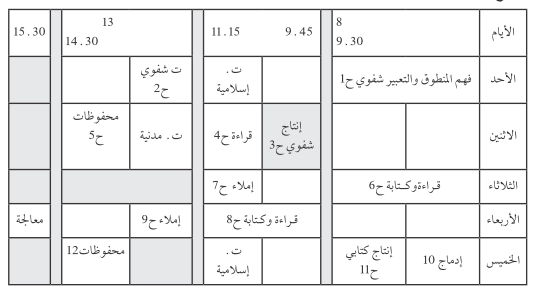 محفوظات
(ح5)
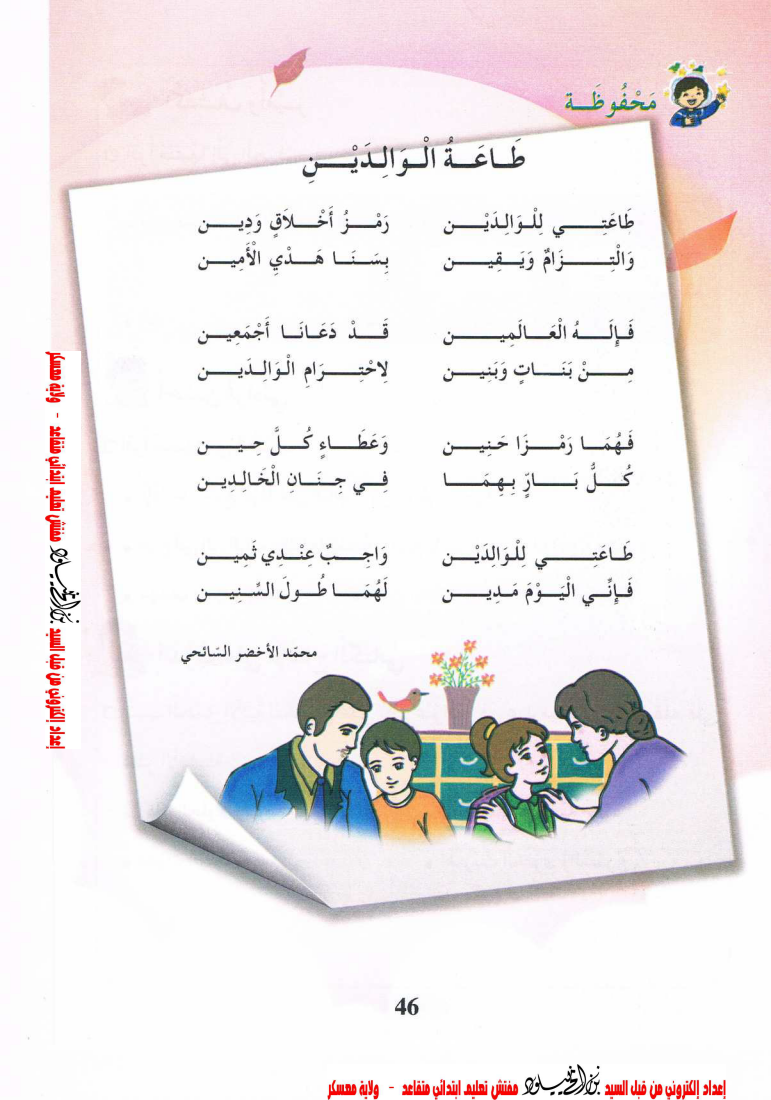 الحصة الخامسة
محفوظات - أناشيد
محفوظات - أناشيد
مقطوعة شعرية مناسبة للمحتوى (تقديم وتحفيظ).
يمكن تسيير الحصص على النحو التالي:
الحصة1: عرض المقطوعة باستغلال وسائل سمعية أو بصرية مع الفهم الإجمالي المبسط.
تجزئة الأنشودة خلال الأسابيع الثلاثة، بحيث يتم  خلال كل حصة استظهار الجزء المحفوظ، ثم تحفيظ الجزء الموالي إلى نهاية الأنشودة، مع مراعاة الأداء واللحن.
خلال الأسبوع الرابع يمكن مسرحة الأنشودة أو المحفوظة.
توزيع حصص اللغة العربية
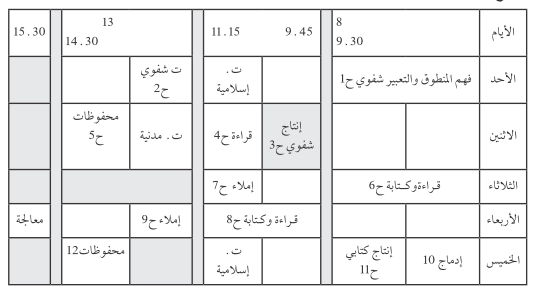 قراءة وكتابة  (ح6)
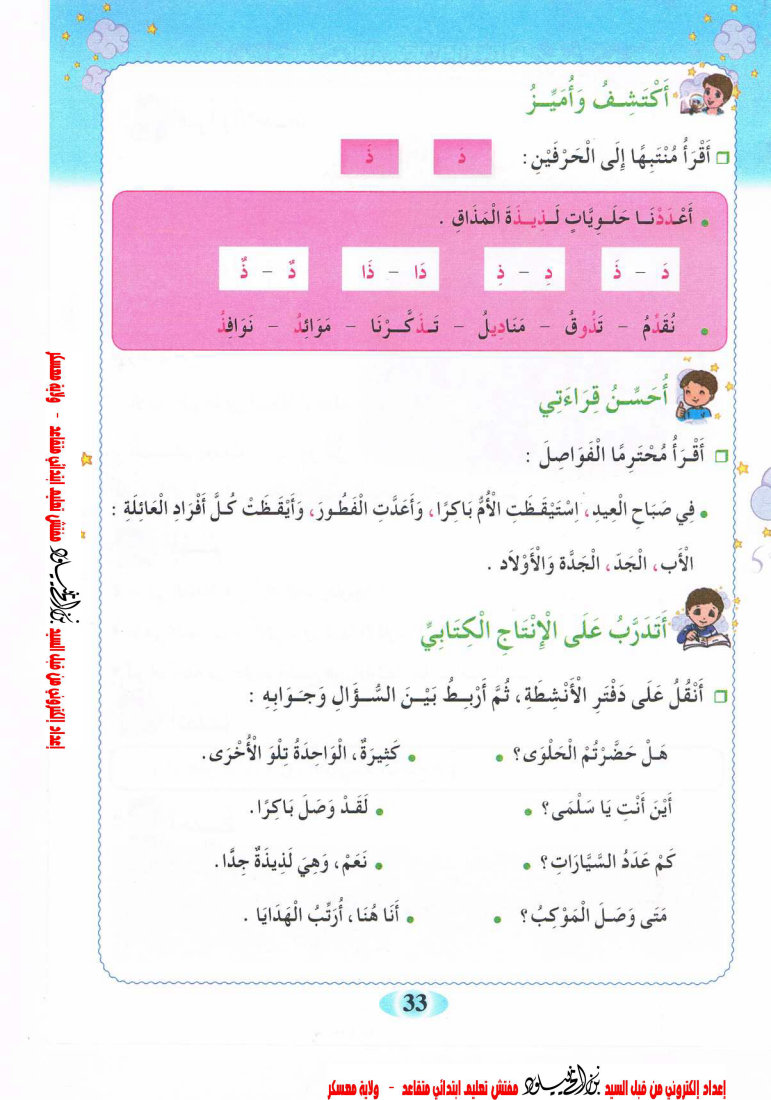 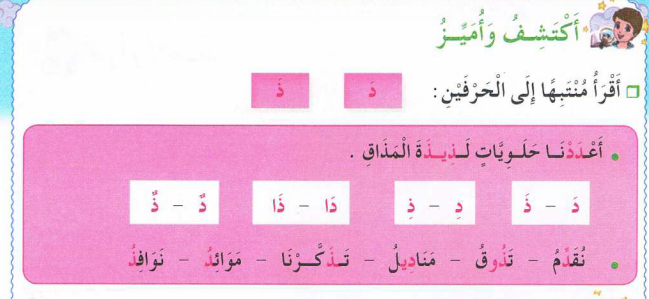 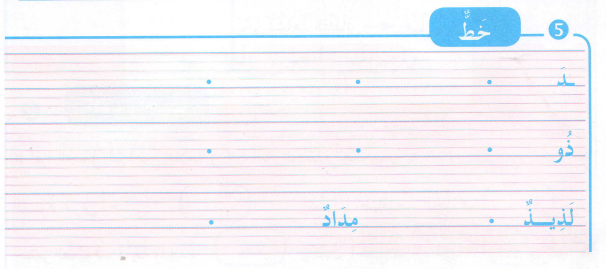 دفتر الأنشطة
الحصة السادسة
قراءة وكتابة (1): "أقرأ + أكتشف وأميز + خط"
قراءة وكتابة (1): "أقرأ + أكتشف وأميز + خط"
قراءة النص إجماليا.
قراءة الفقرة ثم استخراج العبارة وتقطيعها لمراجعة الحرفين وقراءتهما في وضعيات مختلفة.
التدريب على كتابة الحرفين منفردين، ثم في كلمات (على الألواح، العجينة، دفتر الأنشطة).
كتابة الحرفين على كراس القسم إن كان الوقت كافيا. 
القراءة في الكتاب (أكتشف وأميز).
توزيع حصص اللغة العربية
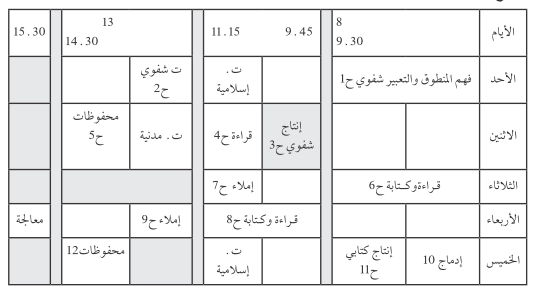 إملاء(7)
من إعداد الأستاذ
الحصة السابعة
إملاء
إملاء
تثبيت الحرف الأول في كلمات انطلاقا من صور، تعابير، ألفاظ...إلخ
تكملة كلمة «كتابة» بالصوت الناقص 
كتابة الحرف أو الكلمة أو الجملة على كراس القسم "إملاء".
دراسة الظواهر اللغوية الواردة في المخطط السنوي وكتابتها(في المقاطع 03 الأخيرة).
توزيع حصص اللغة العربية
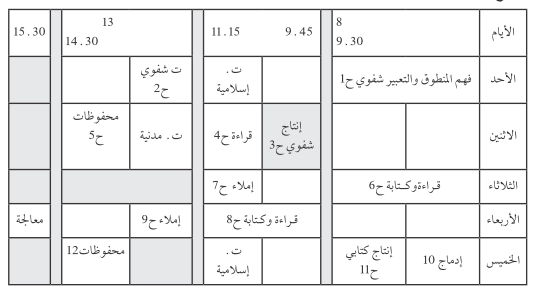 قراءة وكتابة (ح8)
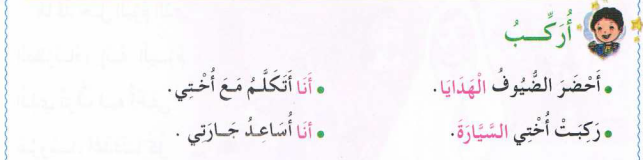 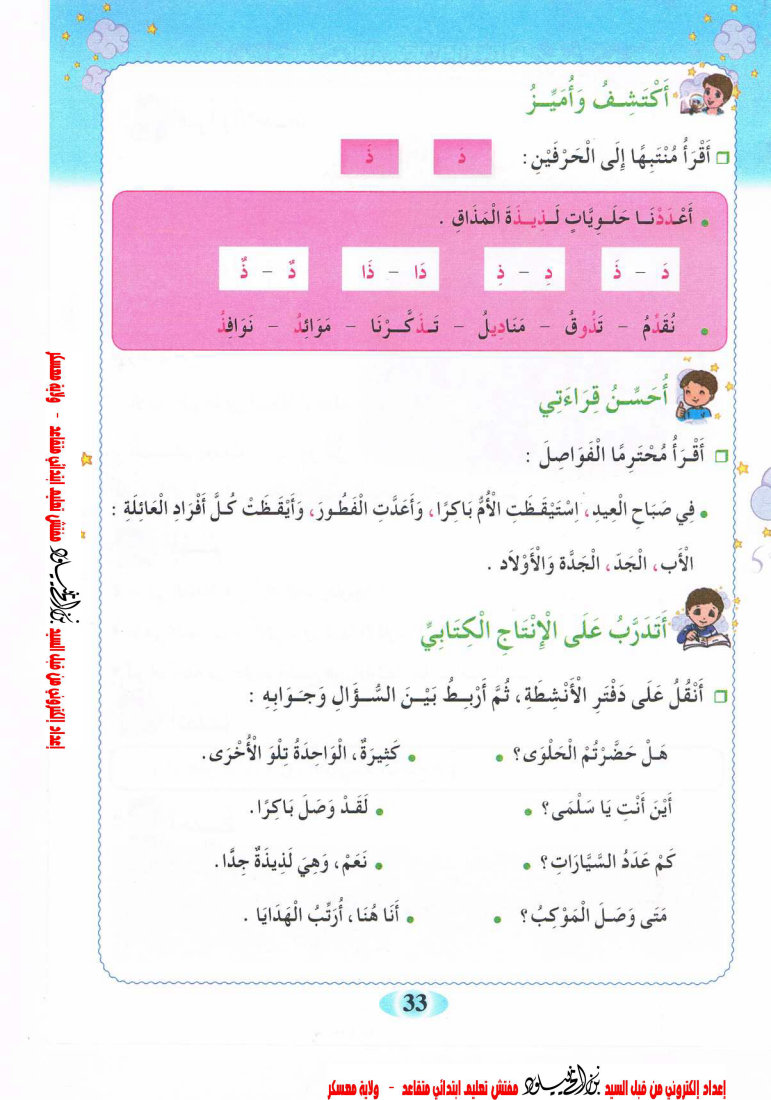 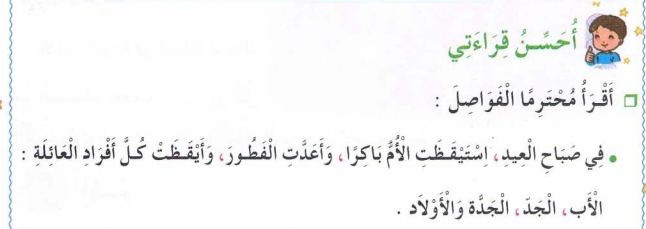 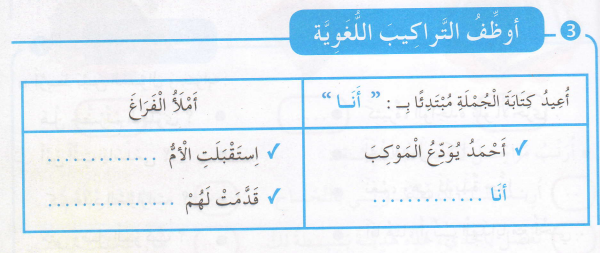 دفتر الأنشطة
الحصة الثامنة
قراءة وكتابة (2): أحسن قراءتي + أركب + أوظف التراكيب
قراءة وكتابة (2): أحسن قراءتي + أركب + أوظف التراكيب
قراءة النص ، والتدرج  بواسطة أسئلة موجهة لاستخراج الفقرة «أحسن قراءتي».
 التعرض لنشاط التراكيب اللغوية.
إنجاز التطبيق (أوظف التراكيب اللغوية) في دفتر الأنشطة.
كتابة الحرفين في كراس القسم إذا لم ينجز النشاط في السابق(قراءة وكتابة 1).
توزيع حصص اللغة العربية
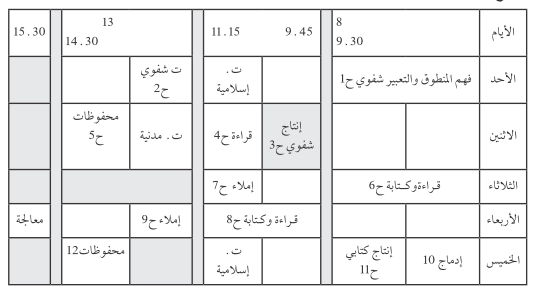 إملاء(9)
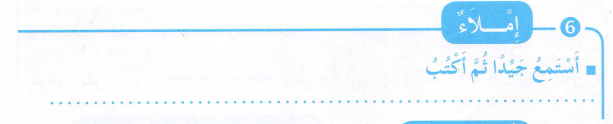 دفتر الأنشطة
الحصة التاسعة
إملاء (2)
إملاء (2)
تثبيت الحرف الثاني في كلمات انطلاقا من صور، تعابير، ألفاظ...إلخ
تكملة كلمة "كتابة" بالصوت الناقص 
كتابة الحرف أو الكلمة أو الجملة على كراس القسم "إملاء".
إملاء كلمات أو جملة في دفتر الأنشطة.
دراسة الظواهر اللغوية الواردة في المخطط السنوي وكتابتها(في المقاطع 03 الأخيرة).
توزيع حصص اللغة العربية
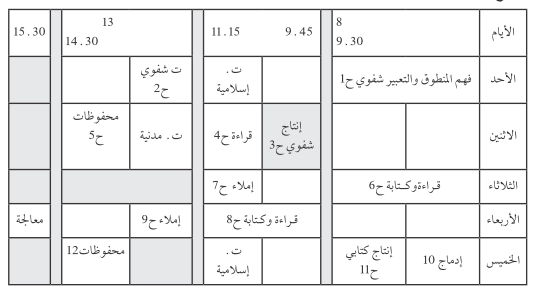 إدماج 
(ح10)
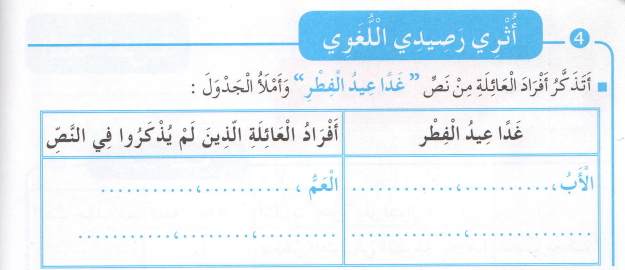 دفتر الأنشطة
إدماج: أثري رصيدي اللغوي + المشروع
الحصة العاشرة
إدماج + مشروع كتابي
إنجاز التطبيق (أثري لغتي) في دفتر الأنشطة.
في حالة التأخر في إنجاز تطبيق في دفتر الأنشطة ،يُنجز في هذا النشاط.
يقوم الأستاذ بإعداد نشاط إدماجي يخدم الأنشطة المنجزة في الأسبوع.
إنجاز المشروع الكتابي  (يتم توزيع أنشطته على الأسابيع الأربعة   للمقطع).
توزيع حصص اللغة العربية
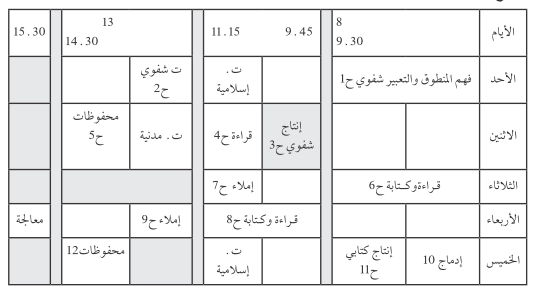 إنتاج كتابي 
(ح11)
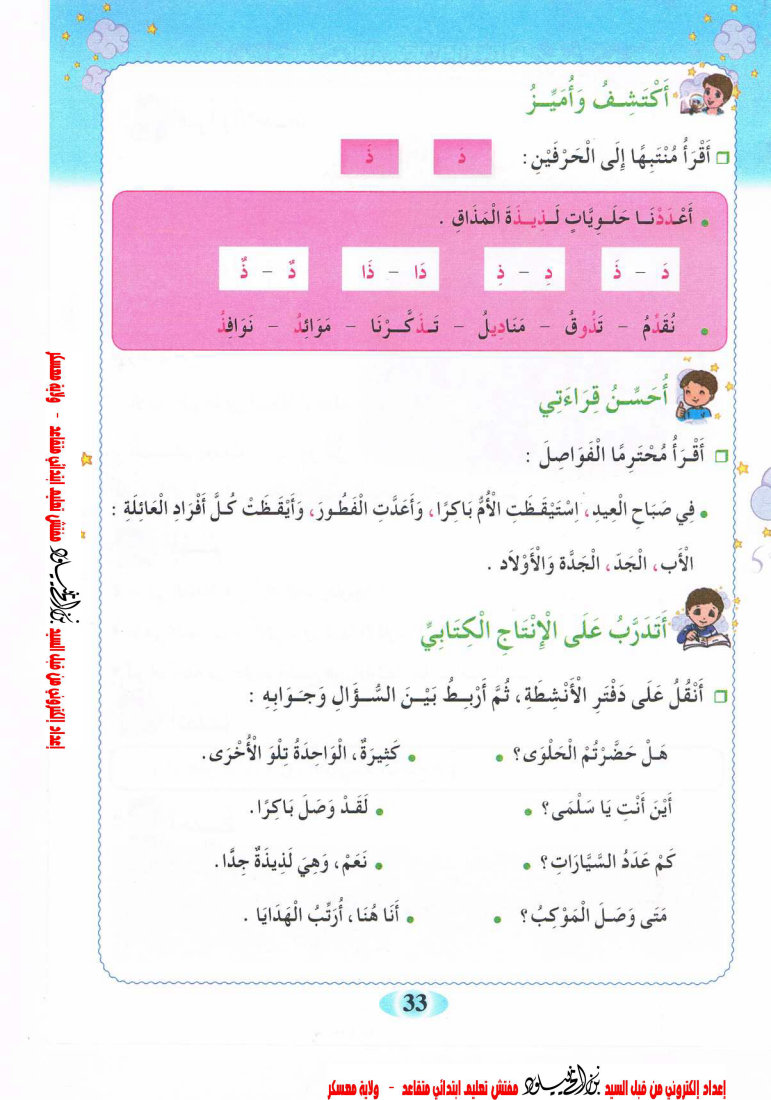 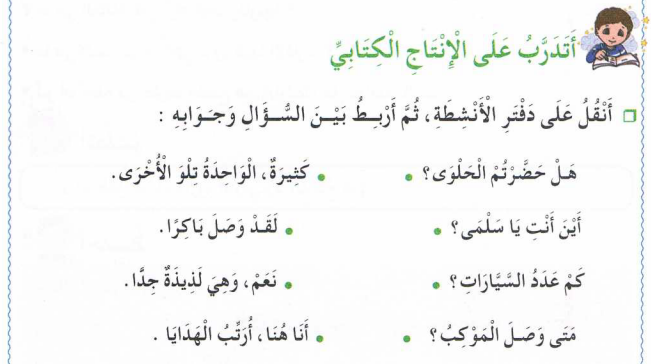 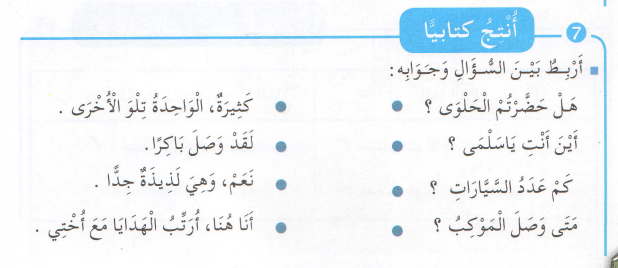 دفتر الأنشطة
الحصة 12
إنتاج كتابي: أتدرب على الإنتاج الكتابي + أنتج كتابيا
إنتاج
التدريب على الإنتاج الكتابي
أتدرب على الإنتاج الكتابي (الكتاب الموحد).
أنتج كتابيا (دفتر الأنشطة)
توزيع حصص اللغة العربية
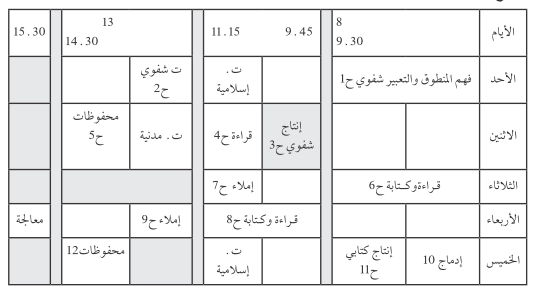 محفوظات
(ح12)
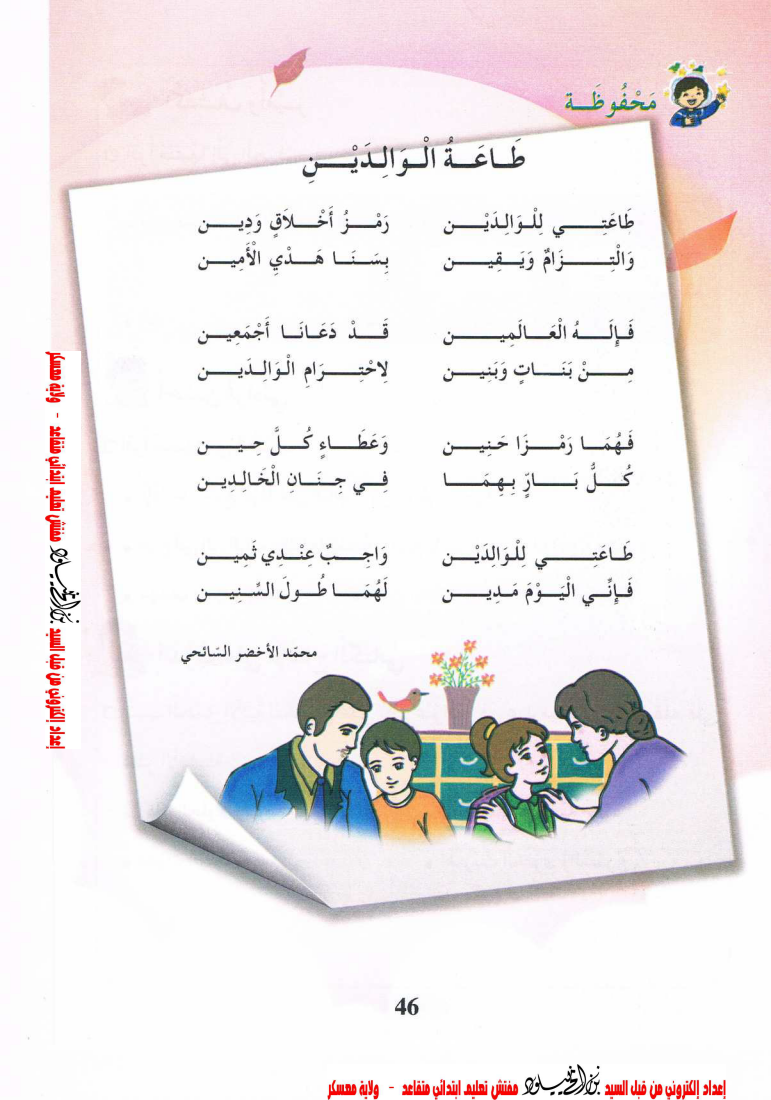 الحصة 11
محفوظات – أناشيد  (2)
محفوظات – أناشيد  (2)
المنهجية قد وُضحت في الشريحة السابقة للمحفوظات.
ورقة عمل
أبحث عن النشاط في الكتاب المدرسي ودفتر الأنشطة
الحصة الرابعة من المقطع الثاني ، الأسبوع الثالث.
الحصة الأولى من القراءة من المقطع الرابع، الأسبوع الثاني.
إنتاج كتابي من المقطع الثالث.
إنتاج شفوي، المقطع الأول، الأسبوع الثالث.
الحصة الثانية من الإملاء،  المقطع الخامس ، الأسبوع الثاني.
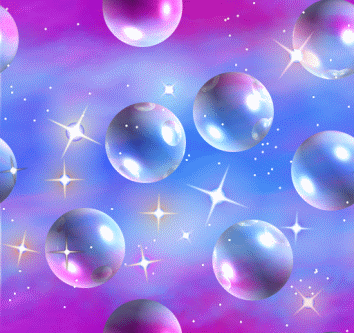 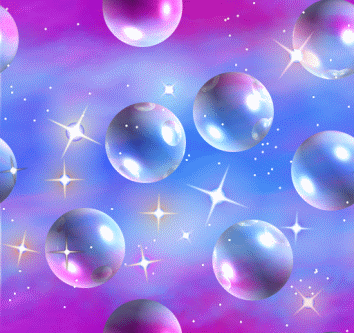 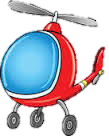 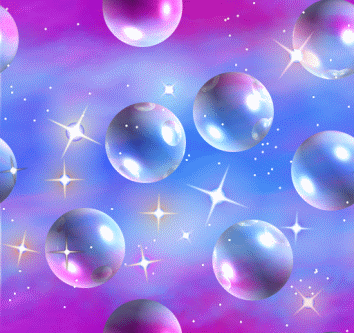 شكرا على المشاركة والإثراء
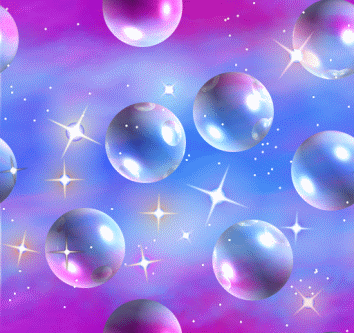